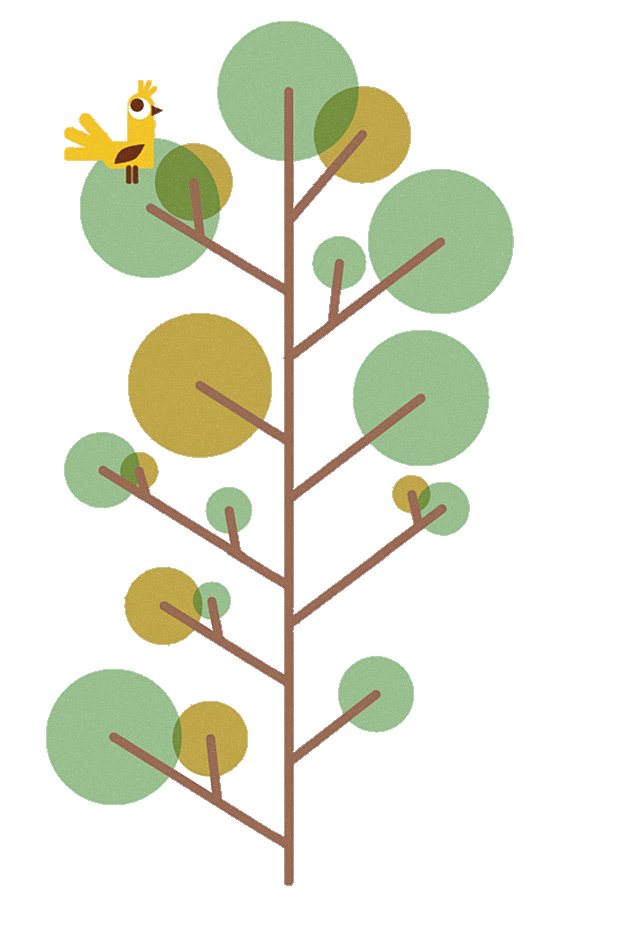 TẬP ĐỌC
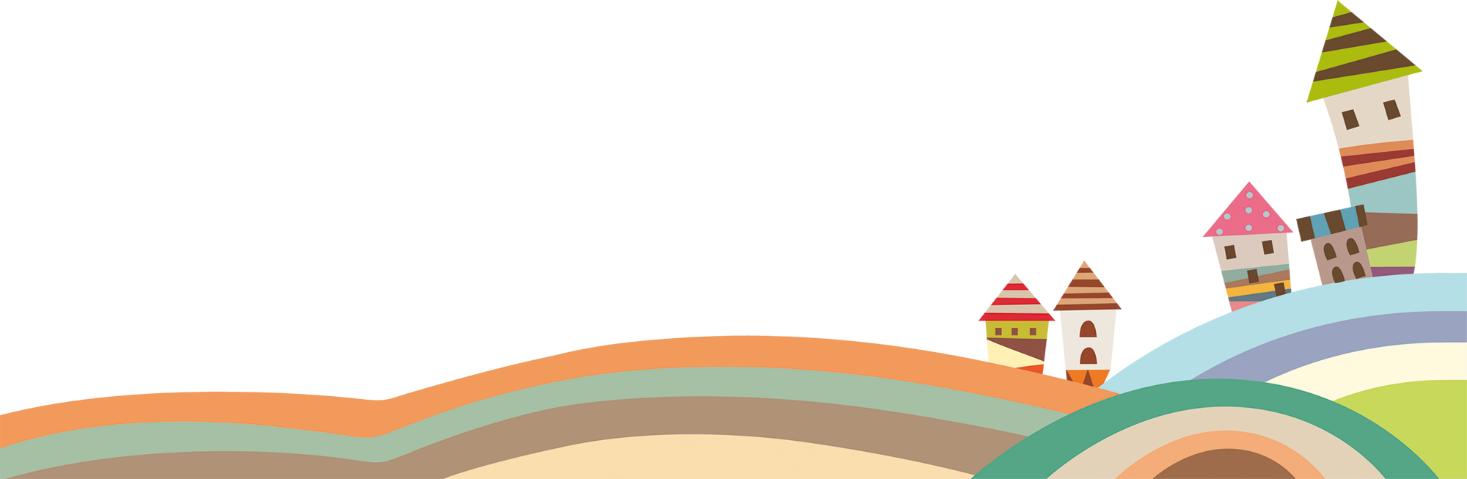 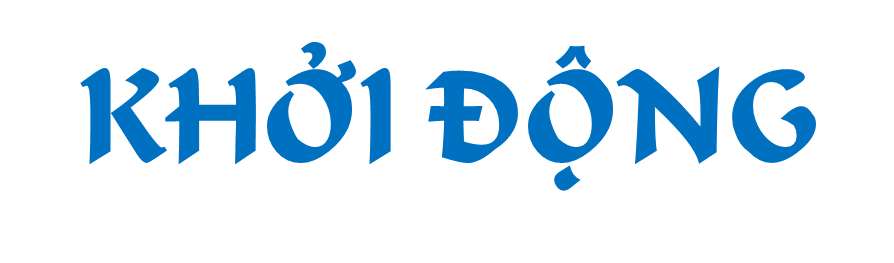 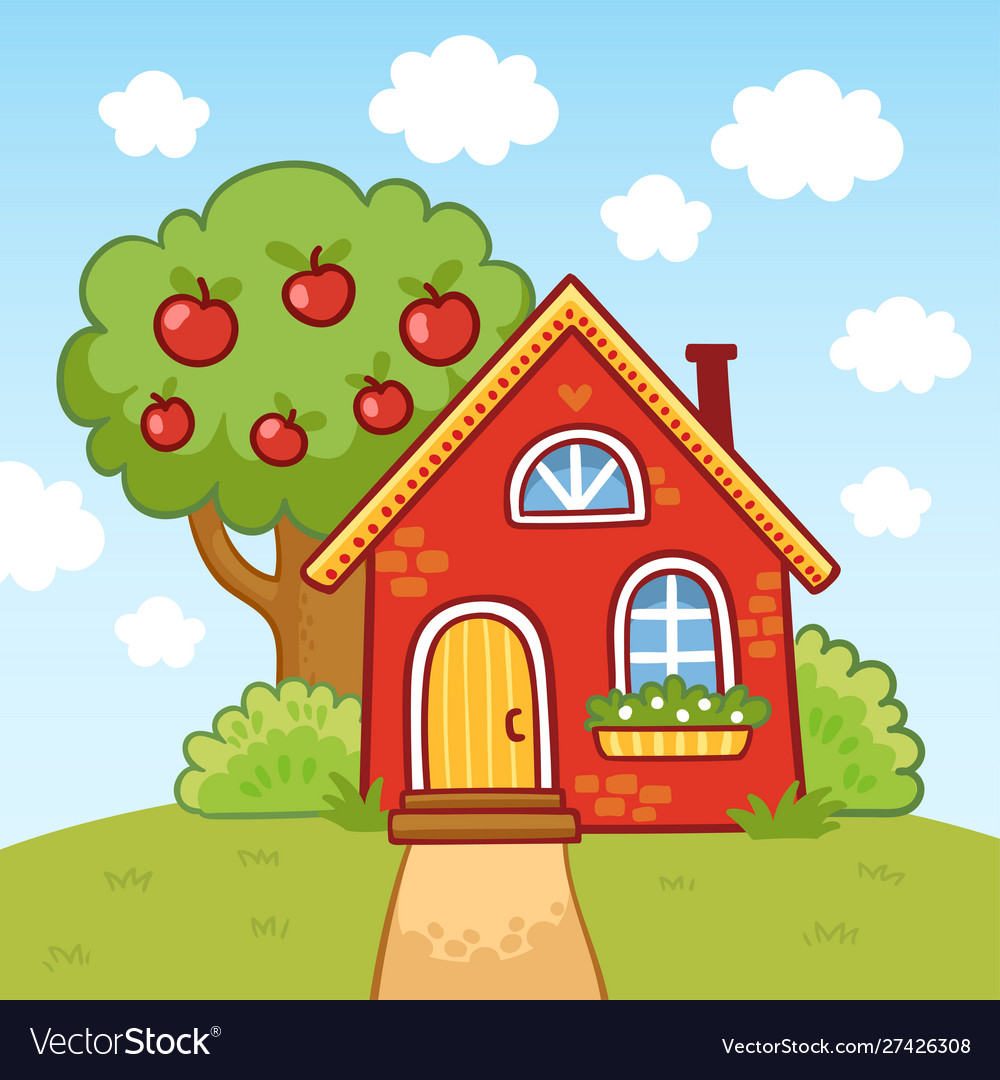 Đuổi con trùng
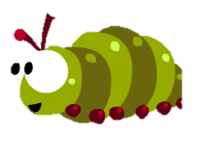 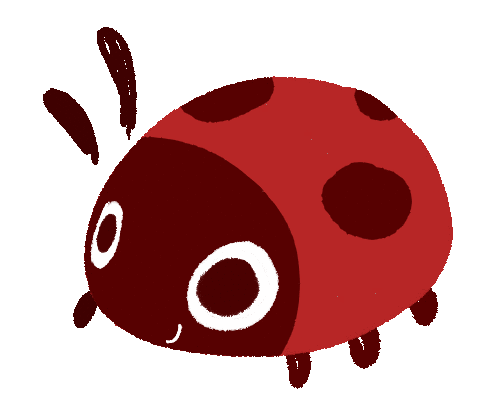 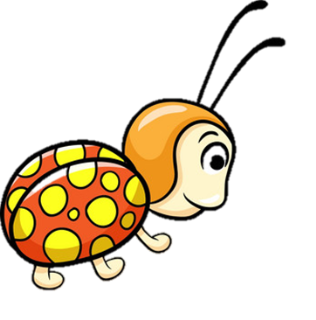 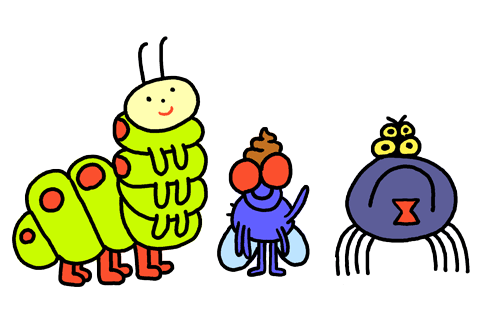 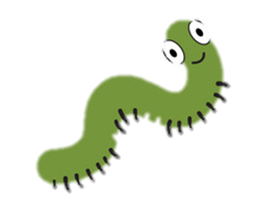 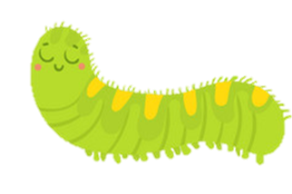 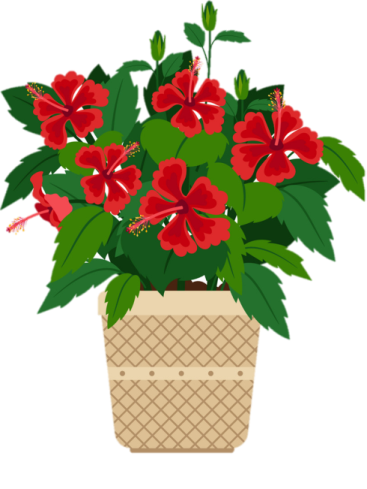 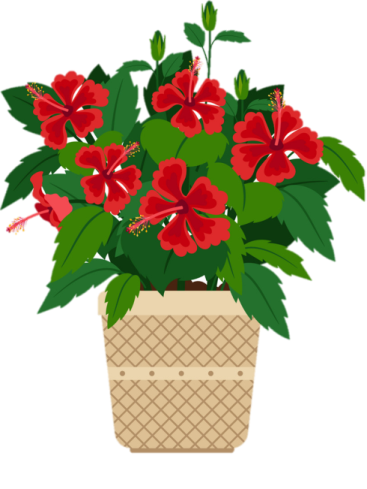 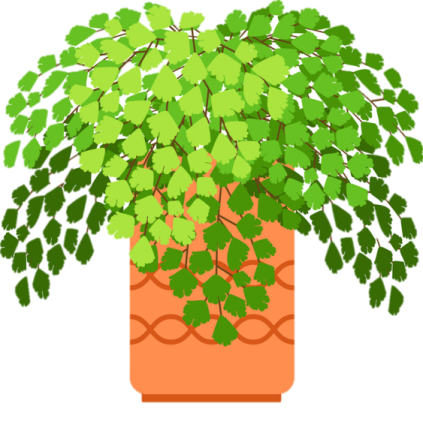 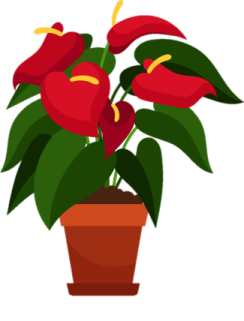 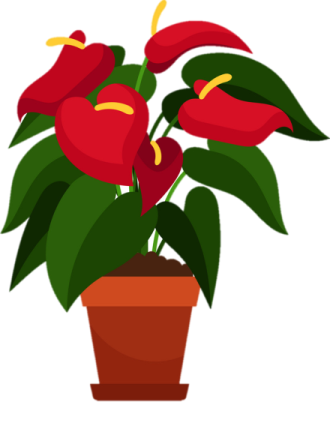 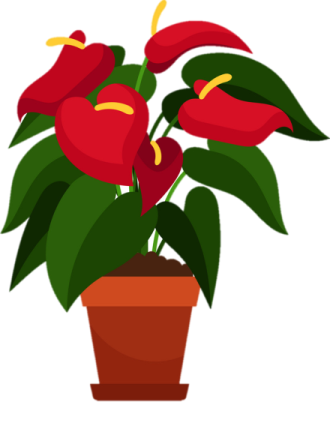 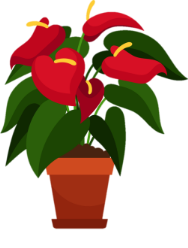 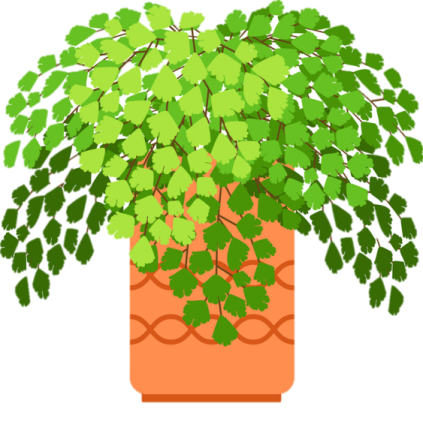 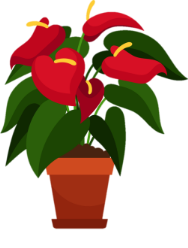 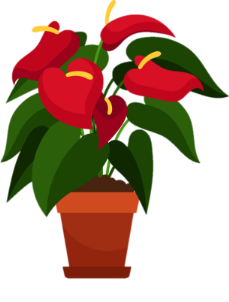 Đi tới bài mới
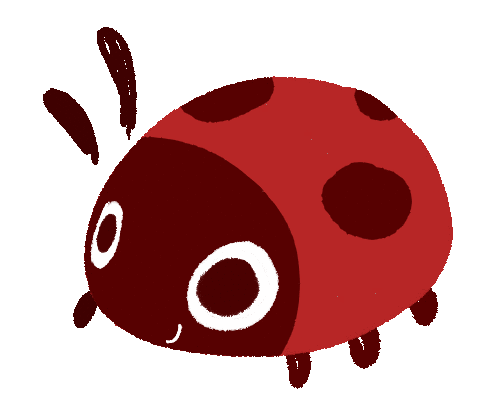 Loài vật nào xuất hiện trong bài Những cánh cò?
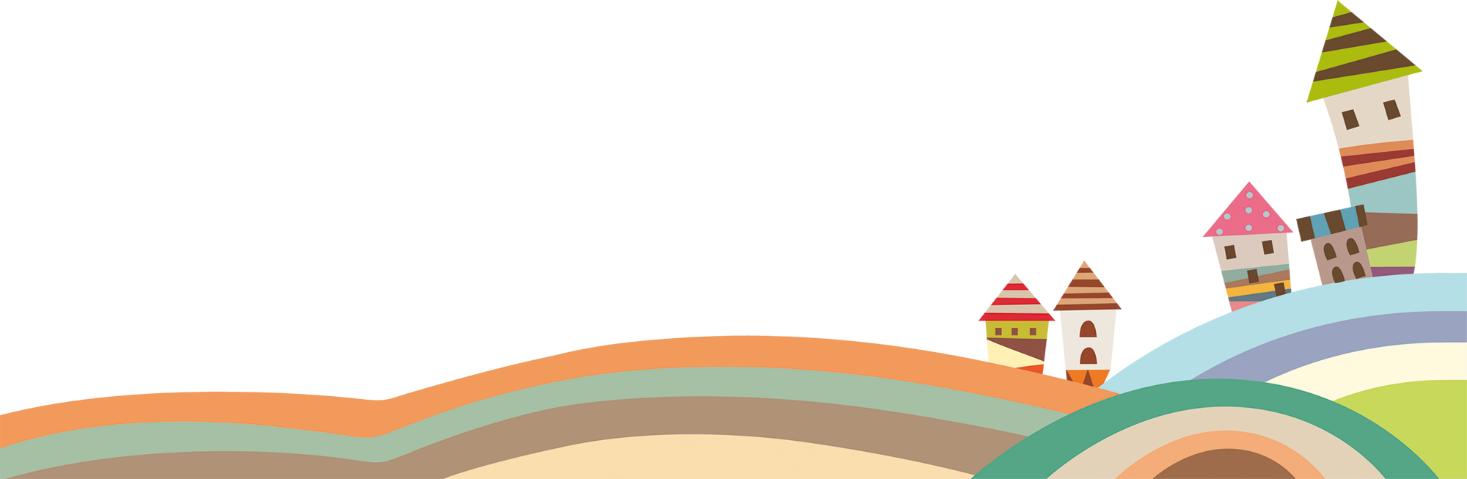 [Speaker Notes: Nhấp vào bọ để quay lại]
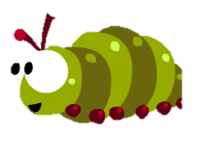 Em hãy đọc đoạn 2 trong bài Những cánh cò
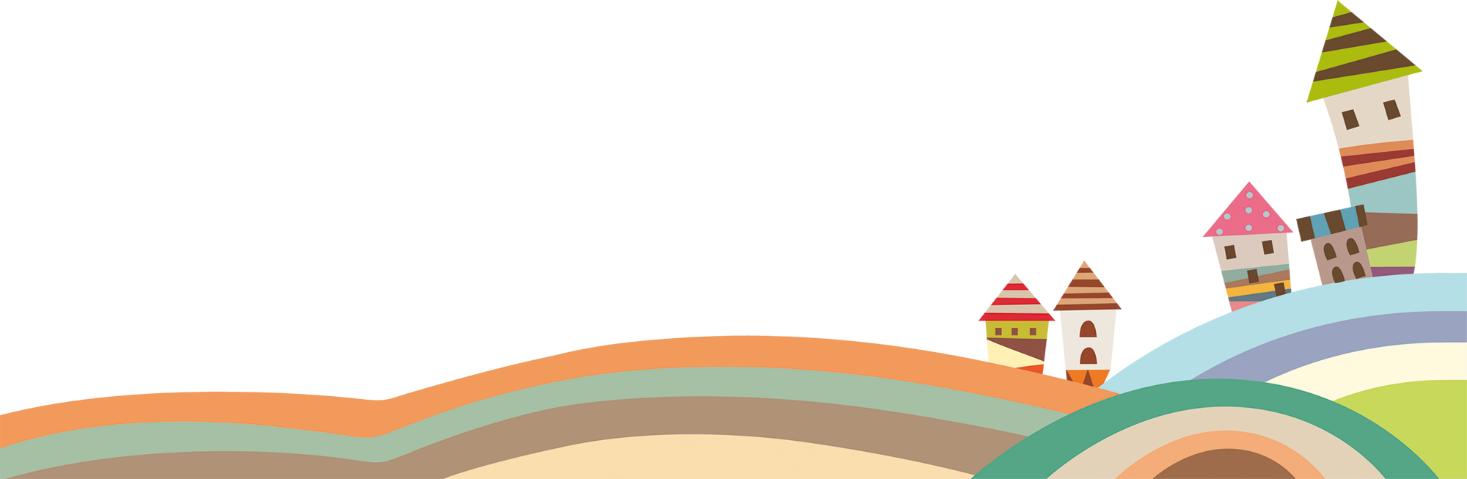 [Speaker Notes: Nhấp vào sâu để quay lại]
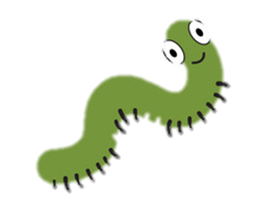 những toà nhà cao vút, những con đường cao tốc, những nhà máy toả khỏi mịt mù.
Bây giờ, ao, hồ, đầm phải nhường chỗ cho ………….…………………..……………………………………………………………………..
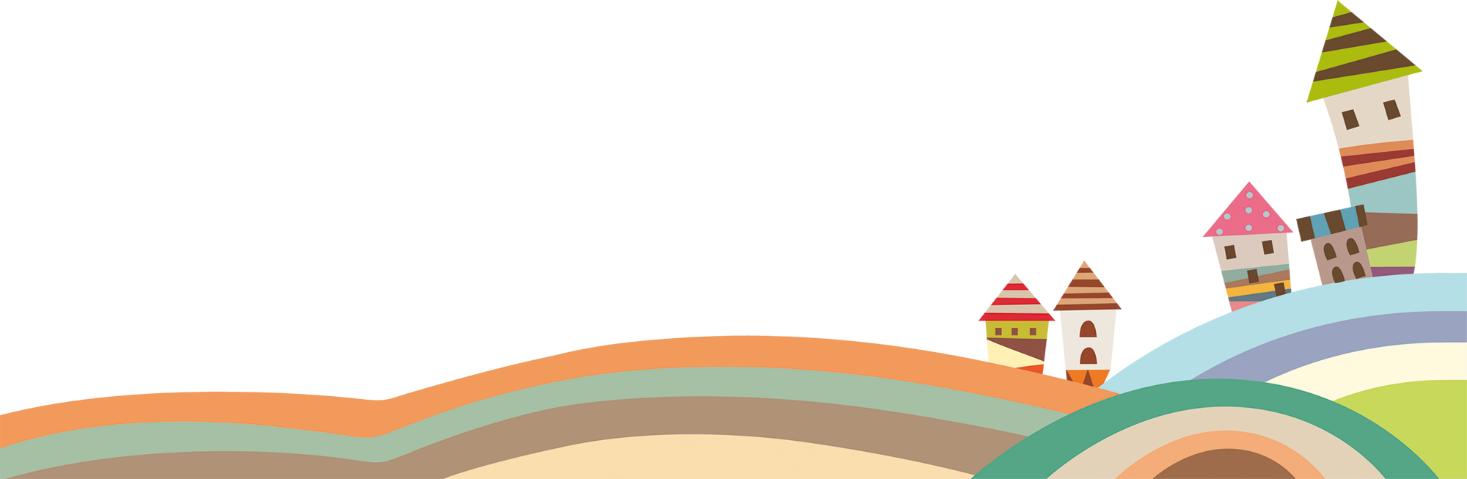 [Speaker Notes: Nhấp vào sâu để quay lại]
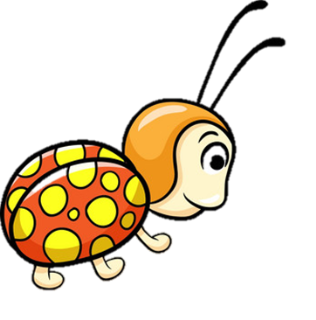 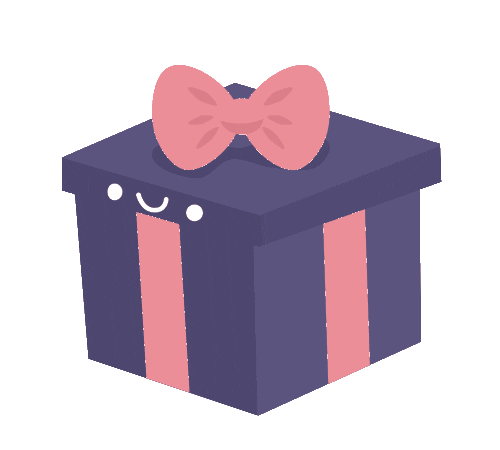 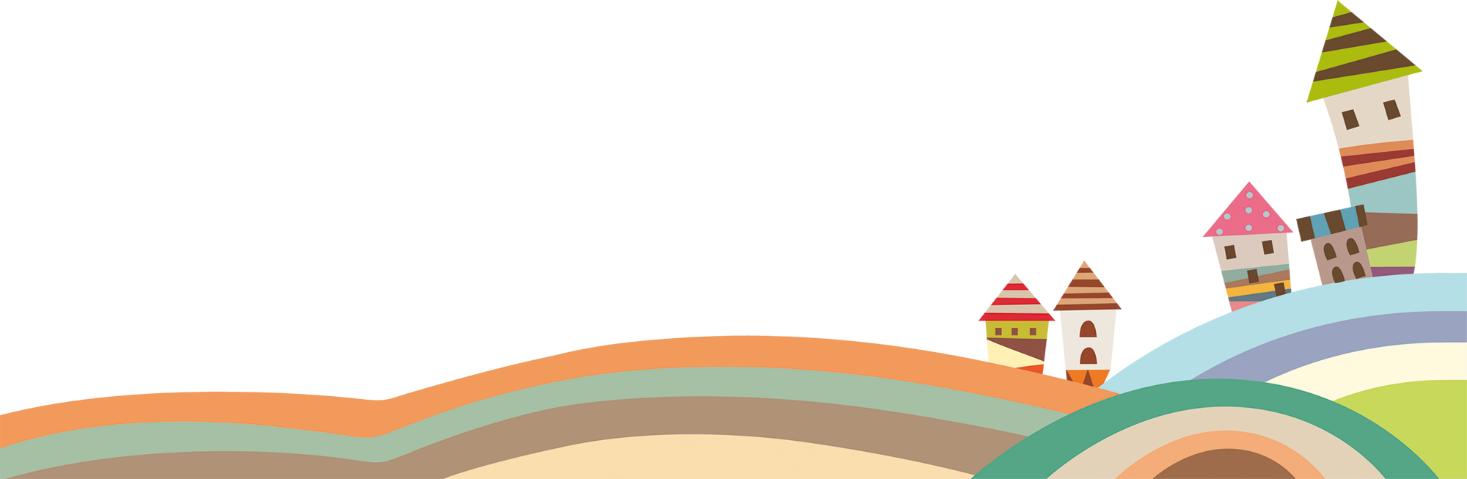 [Speaker Notes: Nhấp vào bọ để quay lại]
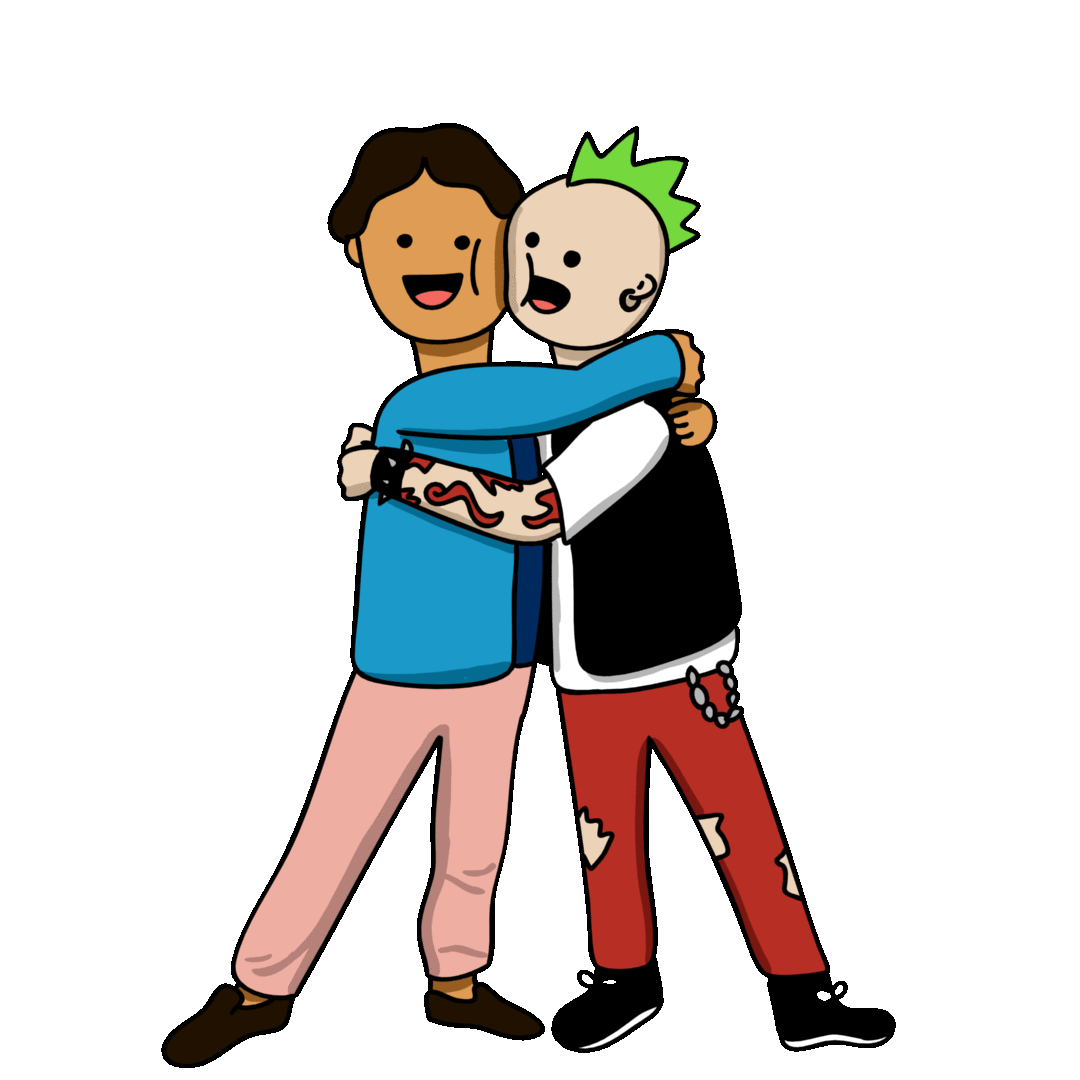 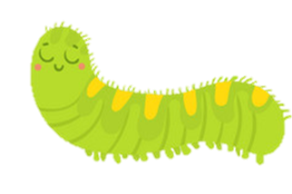 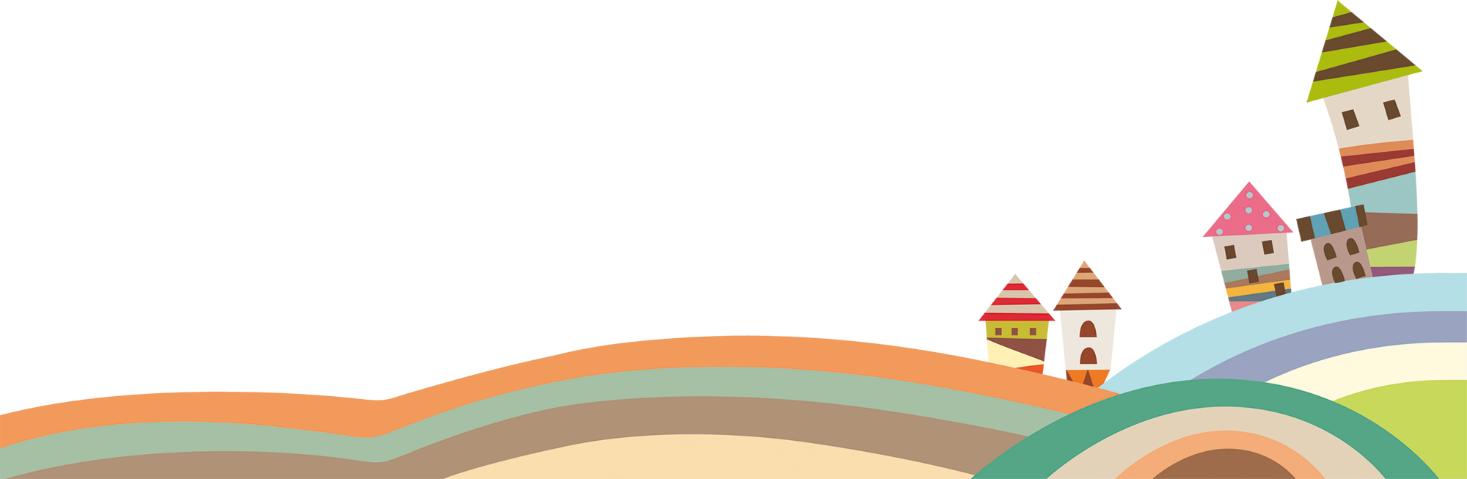 [Speaker Notes: Nhấp vào sâu để quay lại]
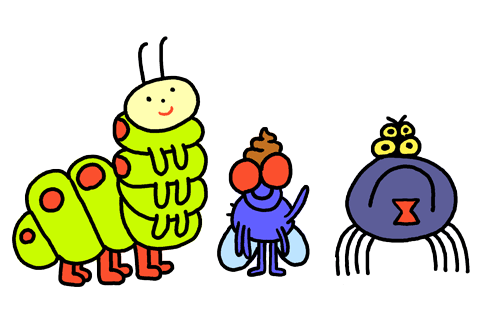 Chúng ta nên làm gì để bảo vệ các loại chim, các loài động vật hoang dã?
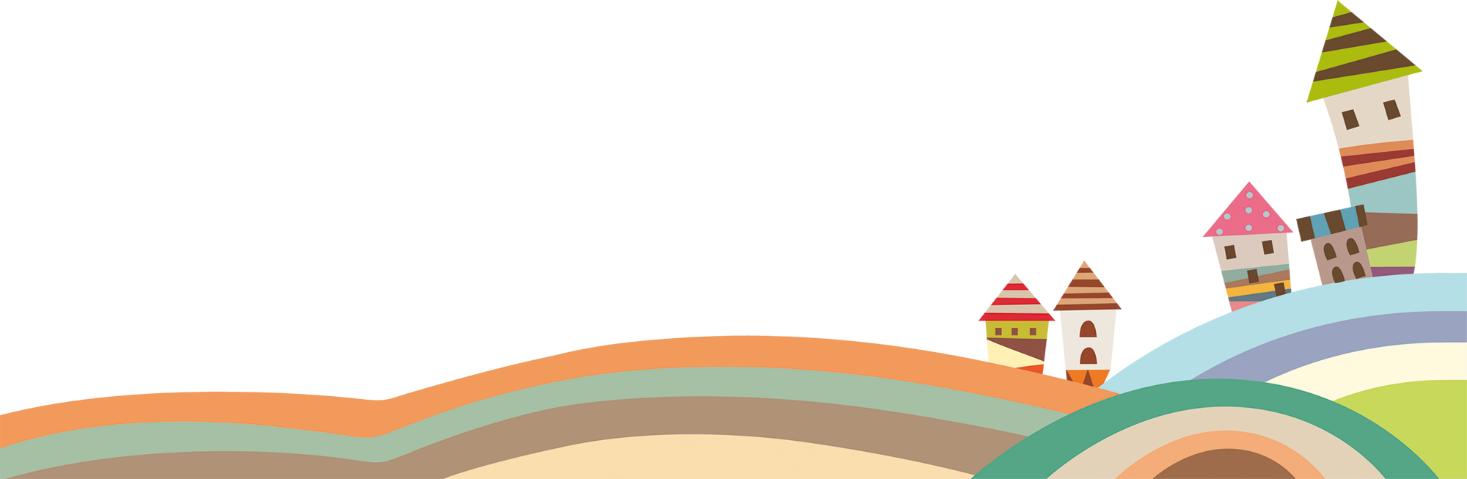 [Speaker Notes: Nhấp vào sâu để quay lại]
7
THẾ GIỚI TRONG MẮT EM
Bài
5
NHỮNG CÁNH CÒ
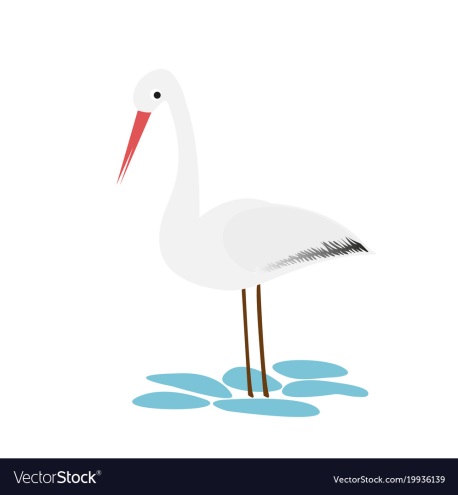 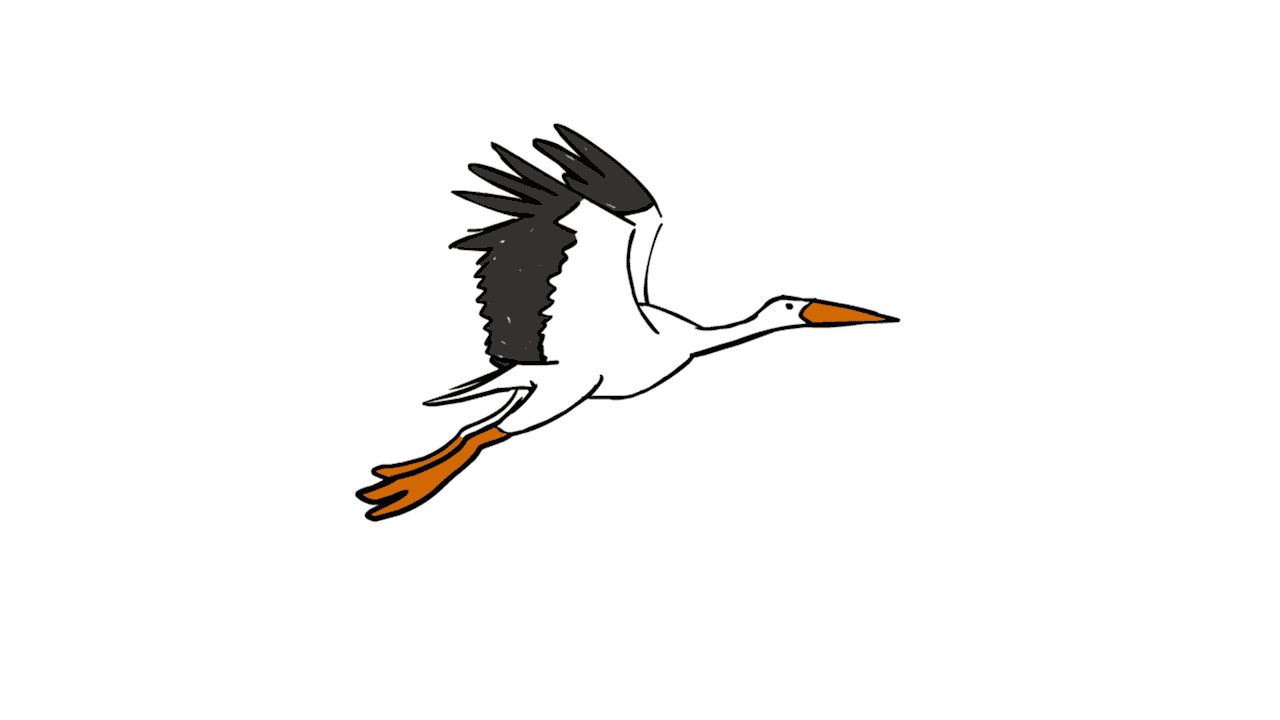 5
Chọn từ ngữ để hoàn thiện câu và viết câu vào vở
đường cao tốc
trong xanh
ao hồ
ồn ào
ngọn cây
a. Đàn chim đậu trên những (…………) cao vút.
b. Từng áng mây trắng nhẹ trôi trên bầu trời (……………).
6
Quan sát các bức tranh dưới đây và cho biết viêc làm nào tốt và việc làm nào chưa tốt?
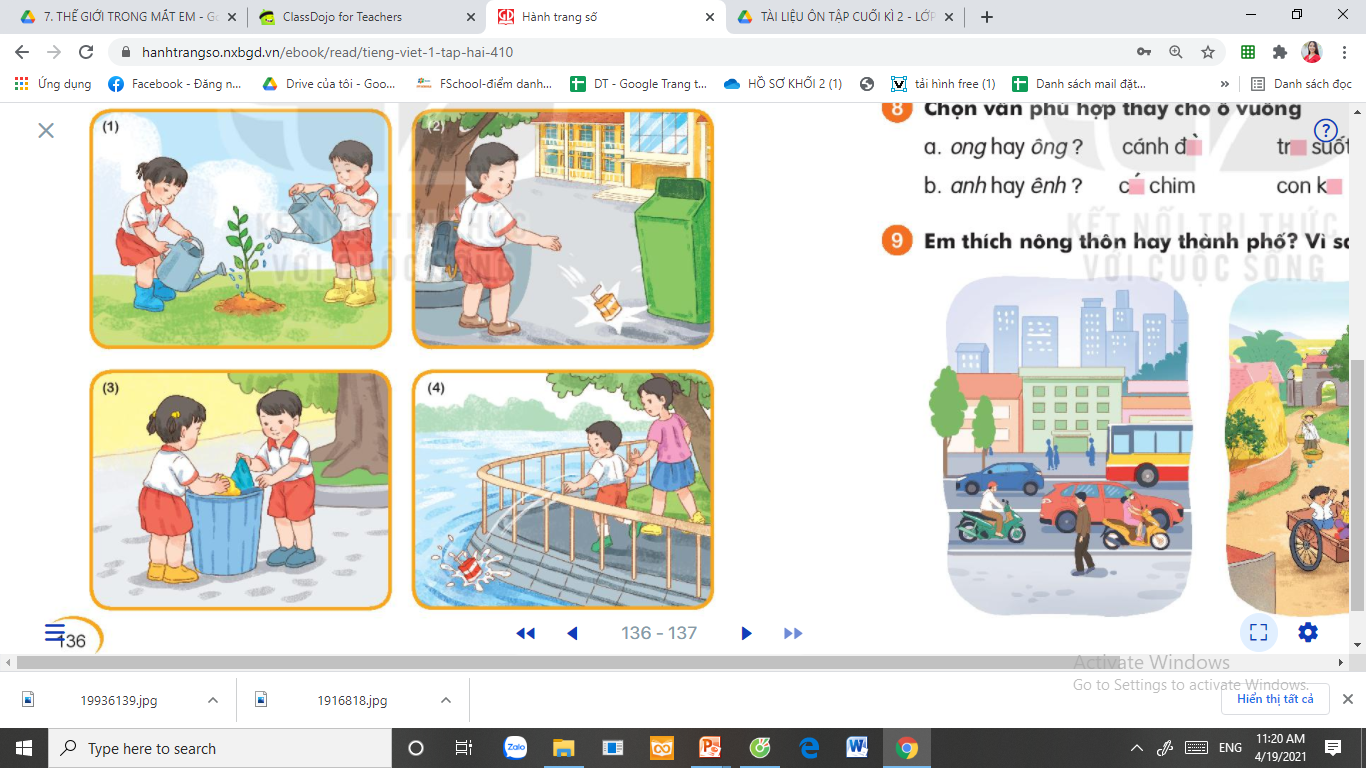 [Speaker Notes: GV linh động tổ chức HĐ]
7
Nghe viết
Ao, hồ, đầm phải nhường chỗ cho nhà cao tầng, đường cao tốc và nhà máy. Cò chẳng còn nơi kiếm ăn. Thế là chúng bay đi.
[Speaker Notes: Gọi HS đọc lại bài]
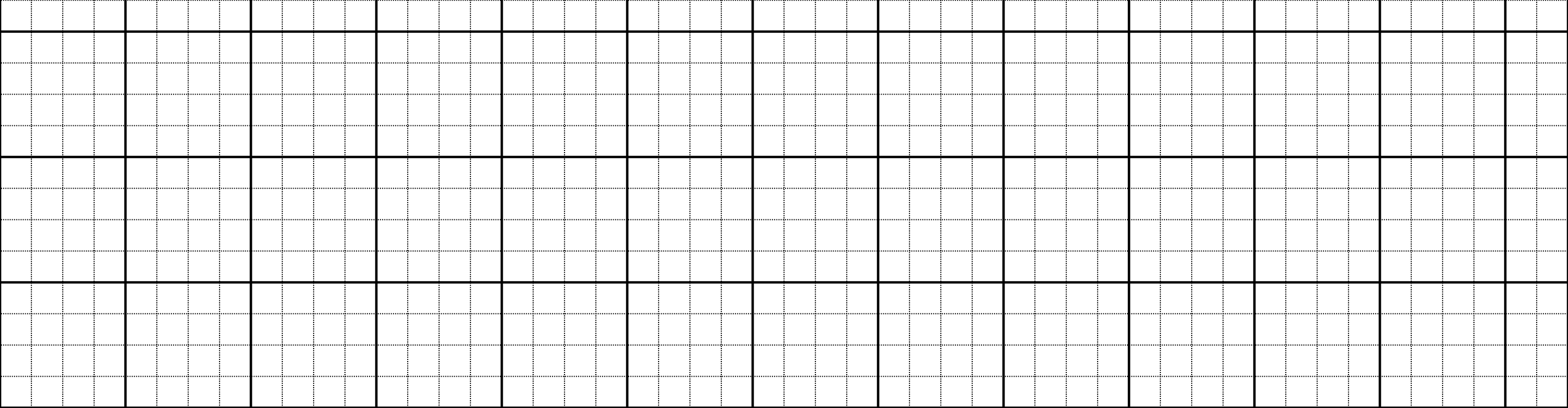 Ao, hồ, đầm ιải ηưŊg εỗ εo ηà
cao Ǉầng, đưŊg cao ǇǬ và ηà jáy. Cò
εẳng cŜ wΠ kΗĞm ăn. TǗı là εúng bay
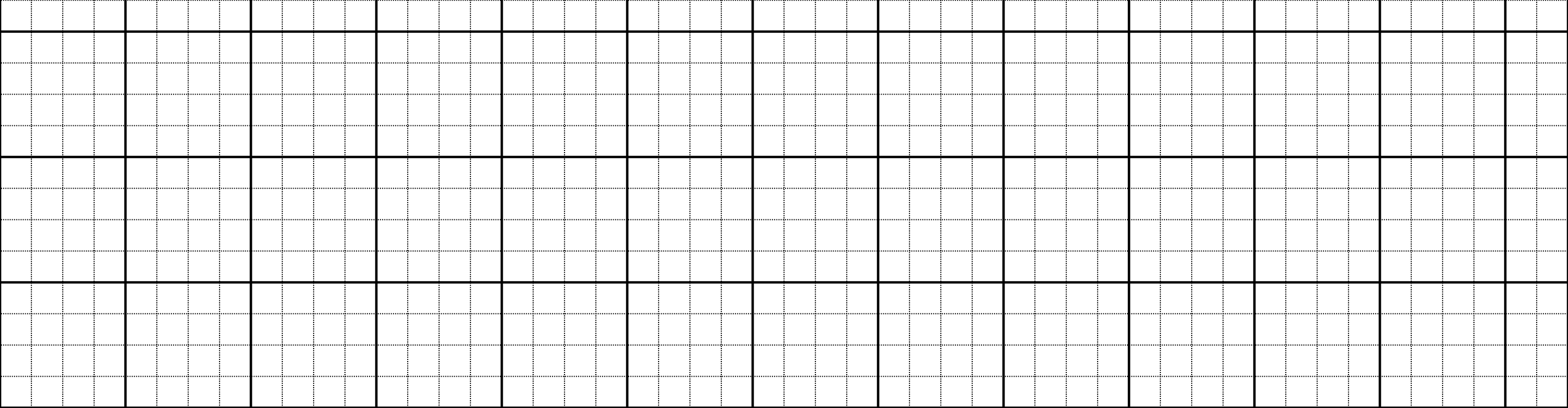 đi.
8
Chọn vần phù hợp thay cho ô vuông
a. ong hay ông
̖
cánh đ		tr        suốt          ước m
ông
ong
ong
a. anh hay ênh
̗
anh
anh
ênh
c       chim    	con k		  âm th
[Speaker Notes: GV tổ chức cho hs làm việc nhóm, vẽ sơ đồ tư duy nhé!]
9
Em thích nông thôn hay thành phố? Vì sao?
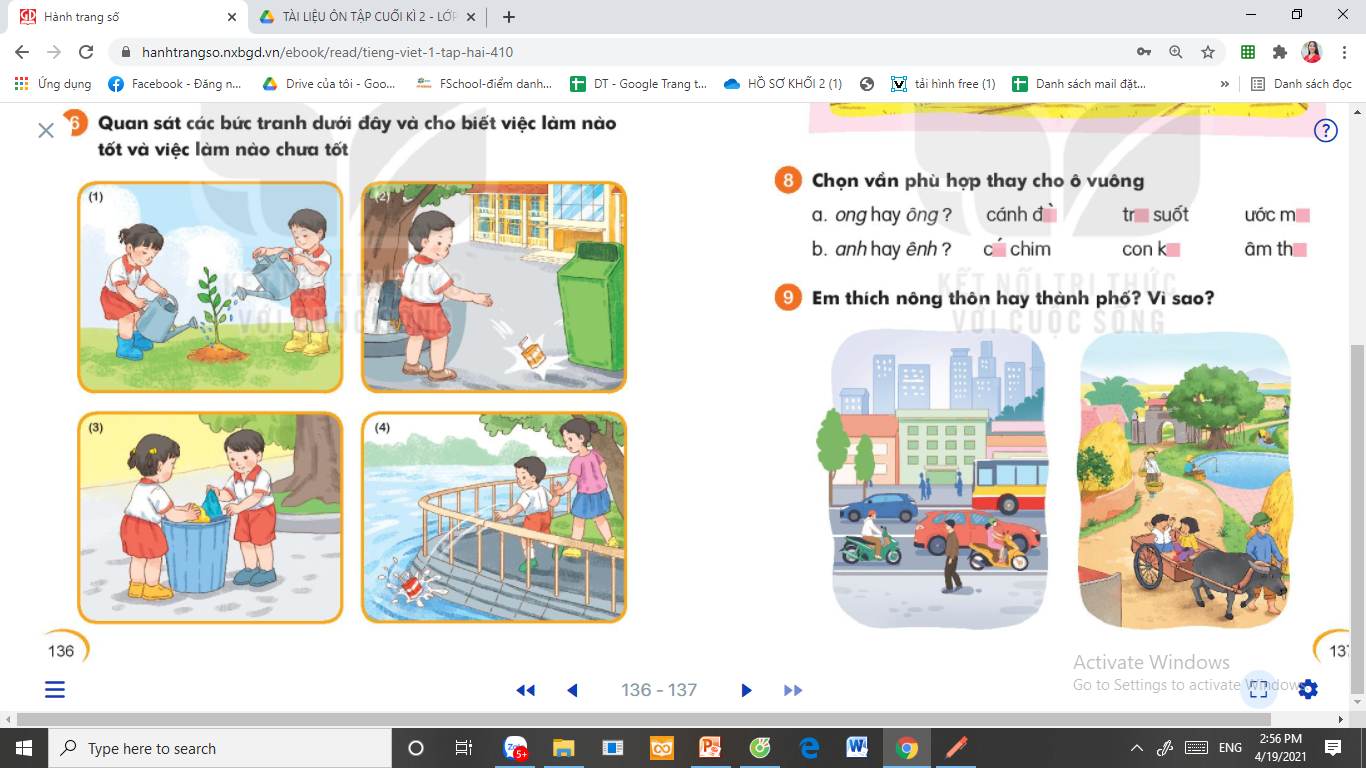 Dặn dò:
Xem lại bài từ trang 134 đến trang 137.
Chuẩn bị bài mới Buổi trưa hè (trang 138).
Mời thầy cô tham gia nhóm chia sẻ tài liệu: https://www.facebook.com/groups/443096903751589Zalo: 0916604268 Nếu phát hiện lỗi sai nào, phiền thầy cô chụp ảnh và báo lại giúp em nhé!Trân trọng!